PRÄPOSITIONEN MIT DEM DATIV
?
PRÄPOSITIONEN MIT DEM DATIV
УВАГА!!!
Прийменники entgegen та gegenüber стоять, як правило після іменника.
 Прийменник nach може стояти як перед, так і після іменника (nach meiner Meinung; meiner Meinung nach – на мою думку).
І. Übersetzen Sie bitte
1. Wir übersetzen den Text aus dem Deutschen ins Ukrainische.
2. Ihre Familie stammt aus Griechenland.
3. Die Großmutter war heute beim Arzt.
4. Bei seinem Charakter ist das ganz verständlich.
5. Beim Kochen hat sie sich verbrannt.
6. Er ist vor kurzem von Spanien zurückgekehrt.
7. Ich fahre zu meiner Freundin.
8. Mein Vater geht zur Arbeit.
9. Mein Bruder studiert mit meiner Freundin.
10. Fährst du zu mir mit dem Auto?
І. Übersetzen Sie bitte
11. Zu Weihnachten bleiben die Eltern zu Hause.
12. Er fährt nach Kyjiw.
13. Zu dieser Zeit müssen sie schon zurückkehren.
14. Das Mädchen spielt nach Noten.
15. Ich habe Deutsch nach diesem Buch studiert.
16. Ich bekomme Briefe von meiner Freundin.
17. Nach dir sind alle andere gekommen.
18. Er arbeitet von 9 bis 18 Uhr.
19. Er lernt Gedichte von H. Heine mit Vergnügen.
20. Er kommt spät aus dem Kino.
І. Übersetzen Sie bitte
Beachten Sie verschiedene Bedeutung der Präpositionen!
21. Inna fehlt schon seit Montag.
22. Seit 2 Jahre wohne ich bei meinen Freunden.
23. Nach dem Seminar gehen wir in die Mensa und essen zu Mittag.
24. Meiner Meinung nach, ist diese Übung nicht schwer.
25. Wann fährst du nach Odessa?
26.Komm bitte Morgen zu mir.
27. Ich arbeite mit meiner Freundin zusammen.
28. Kann man mit dieser Kreide schreiben?
29. Diese Speise aus Eier und Mehl schmeckt ausgezeichnet.
30. Ich lese gern die Erzählungen von O. Henry.
ІІ. Gebrauchen Sie Dativ mit der Präposition.
Die Mutter , mit – mit der Mutter
die Arbeit, nach;   ____________________
die Schule, aus;   ______________________
mein Freund, zu;   ___________________
ihr Bruder, von;   ___________________
die Geschwister, bei;   ___________________
dieses Jahr, seit;   ______________________
ІІ. Gebrauchen Sie Dativ mit der Präposition.
jenes Gebäude, gegenüber;   ____________________
der Bruder, entgegen;   _______________________
die Eltern, bei;   ____________________________
die Hand, mit;   _____________________________
 das Fußballspiel, nach.________________________
ІІІ. Bilden Sie die Sätze.
Ich, gehen, meine, Freundin, zu. – Ich gehe zu meiner Freundin.
1.Wir, gehen, unsere, Lehrer, zu. 
2.Er, fahren, Kyjiw, nach. 
3.Die Studenten, lesen, deutsche Zeitungen, mit, das Wӧrterbuch
4.Anna, hier, arbeiten, dieses Jahr, seit. 
5.Er, wohnen, meine, Eltern, bei.
ІІІ. Bilden Sie die Sätze.
Ich, gehen, meine, Freundin, zu. – Ich gehe zu meiner Freundin.


6.Er, lesen, die Werke, Heinrich Heine, von. ____________________________
7.Die Schüler, gratulieren, die Lehrer, diese Feier, zu. _____________________
8.Das Theater, gegenüber, liegen, der Park. _____________________________
IV. Bilden Sie die Sätze
1.Der Lehrer spricht mit (der Schüler, die Schülerin, der Student, die Studentin, die Gäste, die Dolmetscher).

2.Der Lehrer erklärt die Vokabeln mit (ein Satz, ein Beispiel, ein Bild).

3.Die Studentin übt den Text mit (ein Lehrbuch).

4.Der Junge übersetzt den Text mit (das Wörterbuch, der Freund, die Lehrerin, die Freundin).
IV. Bilden Sie die Sätze
5.Meine Schwester fährt am Sonnabend zu (die Eltern, der Freund, die Lehrerin, der Opa, die Freundin, die Oma).
6.Ich habe mich bei (die Verwandten, die Freunde, der Freund, die Tante, der Onkel, der Opa, die Großeltern).
7.Meine Universität befindet sich (der Park, das Denkmal, die Gemäldegalerie, die Bibliothek, mein Haus) gegenüber.
8.Alle kommen ins Konzert außer (ich, er, mein Freund, sein Bruder, ihre Schwester, eine Studentin, der Student).
9. Er bekommt oft Briefe von (sein Freund, seine Eltern, seine Großeltern, sein Lehrer).
V. Setzen Sie die Präpositionen ein
1. _______Morgengymnastik wasche ich mich und ziehe mich an.
2.Ich laufe zusammen _______ meiner Freundin.
3.Ich kann _______ diesem Lappen die Tafel nicht sauber machen.
4.  Ich wohne _______ meinen Eltern.
5. Ich bekomme oft Briefe _______ meinem Freund.
V. Setzen Sie die Präpositionen ein
6.Ich erblicke Meine Freunde und gehe ihnen _______
7.Diesem Haus _______ liegt ein großer Park.
8.Komm, bitte morgen _______mir.
9.Ich fahre _______ meiner Freundin _______ Ternopil.
10.Er fährt _______ ____ Bus.
11.Ich schreibe immer _______ dem Bleistift.
Hausaufgaben
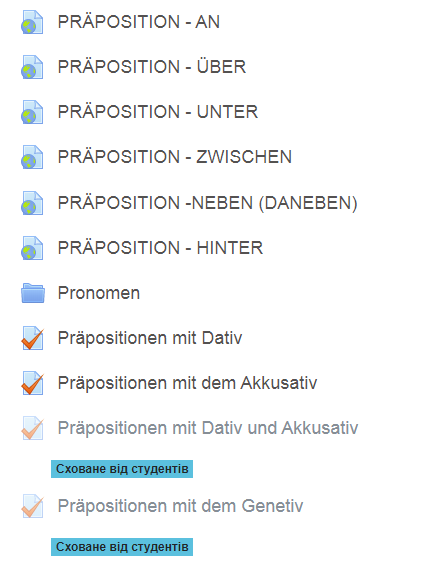 1. Виконайте тест.